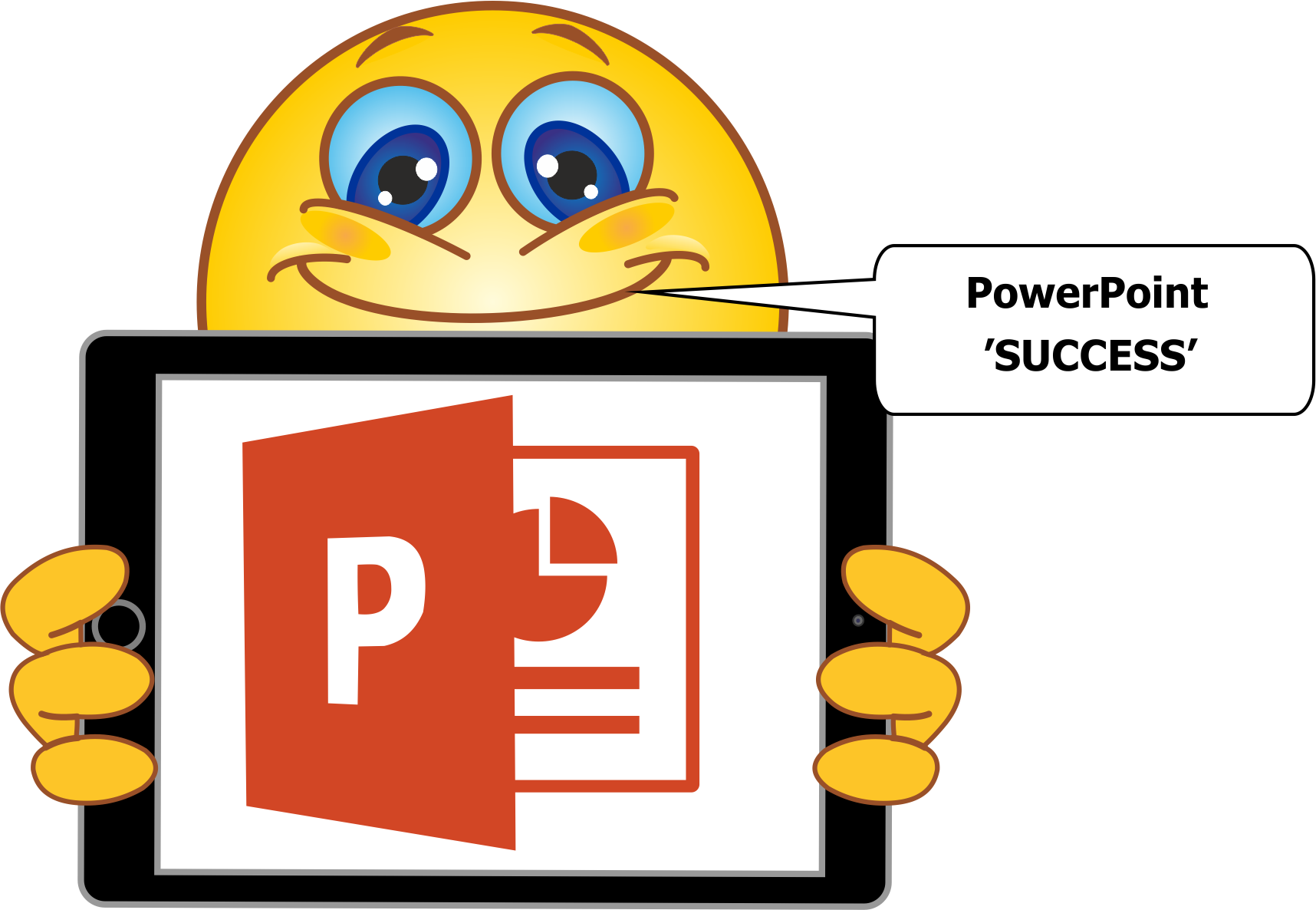 Offered free of charge by https://www.educational-material.eu/
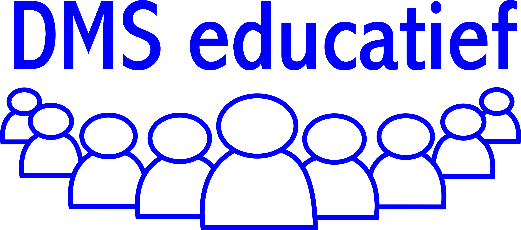 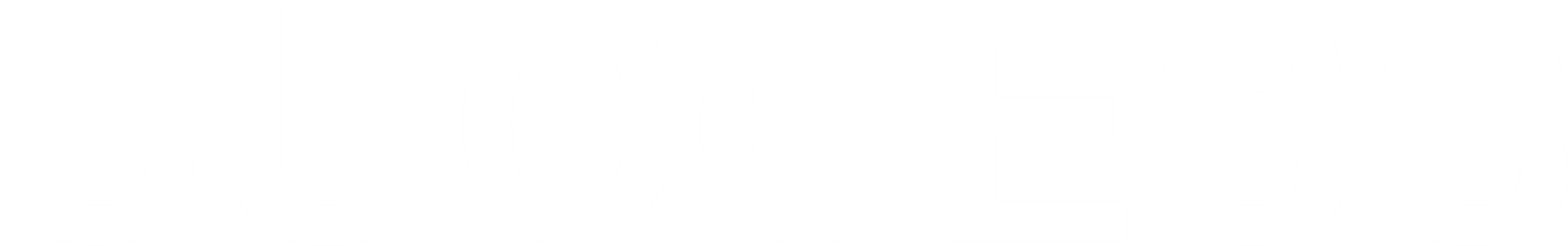 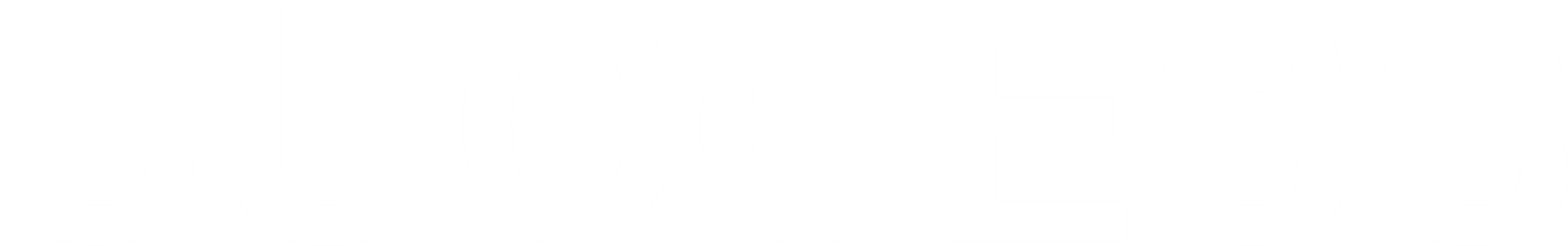 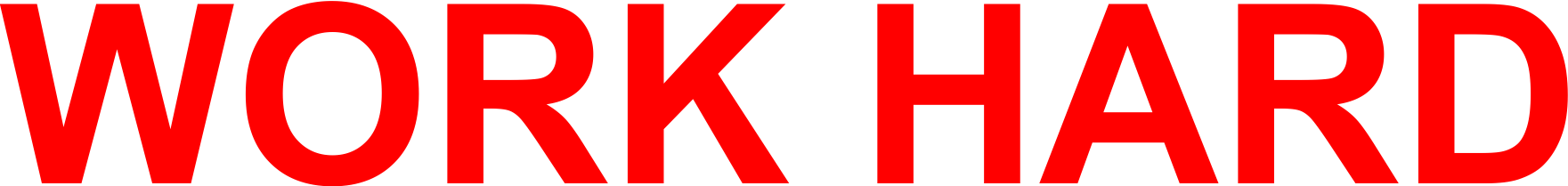 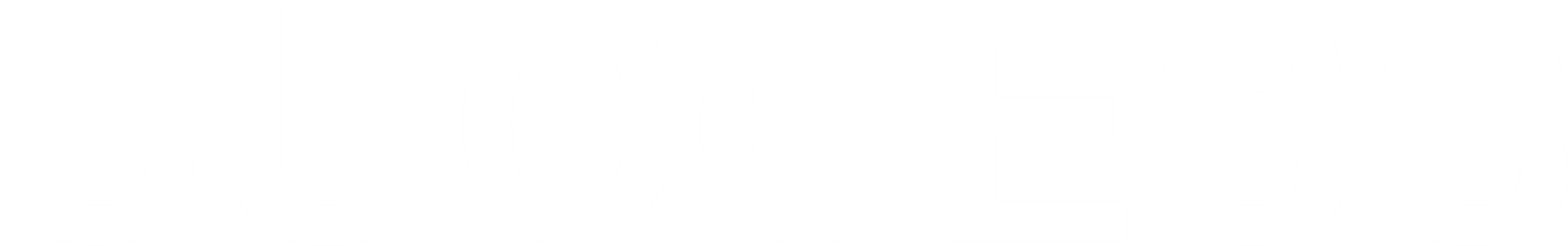 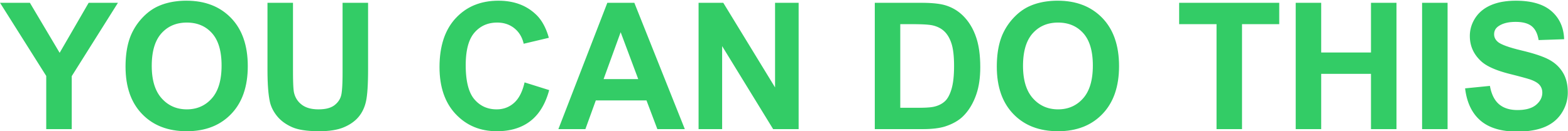 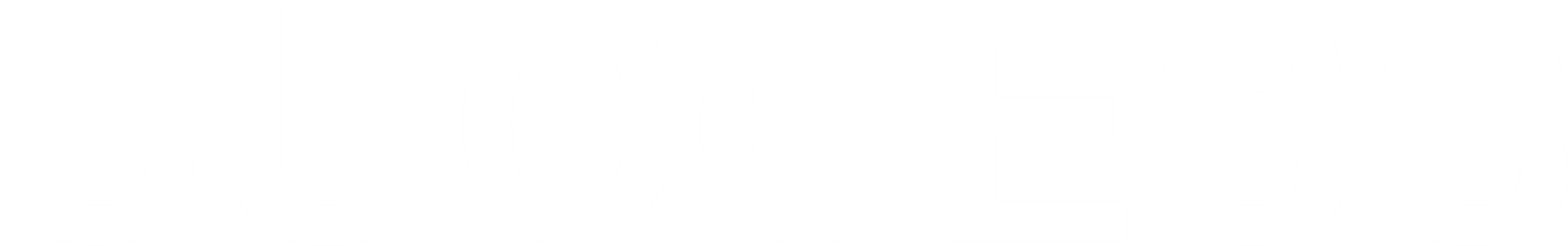 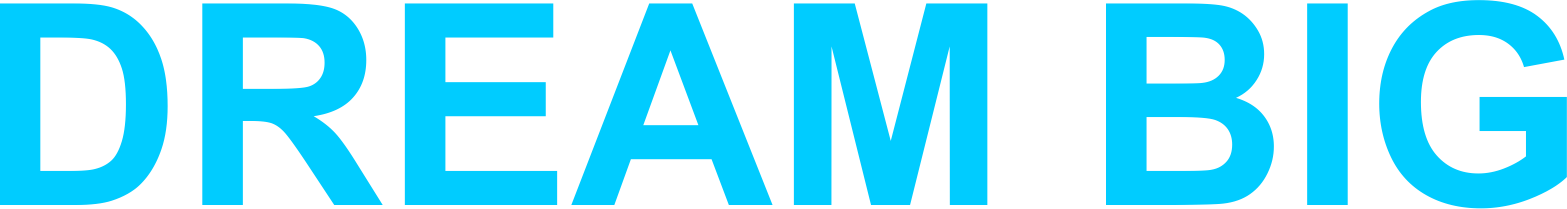 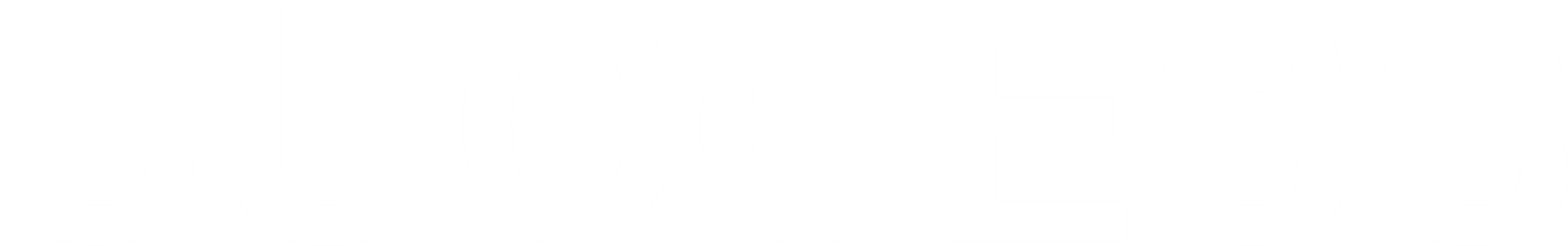 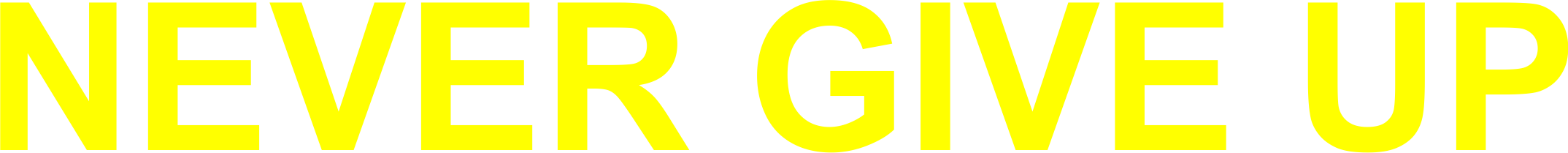 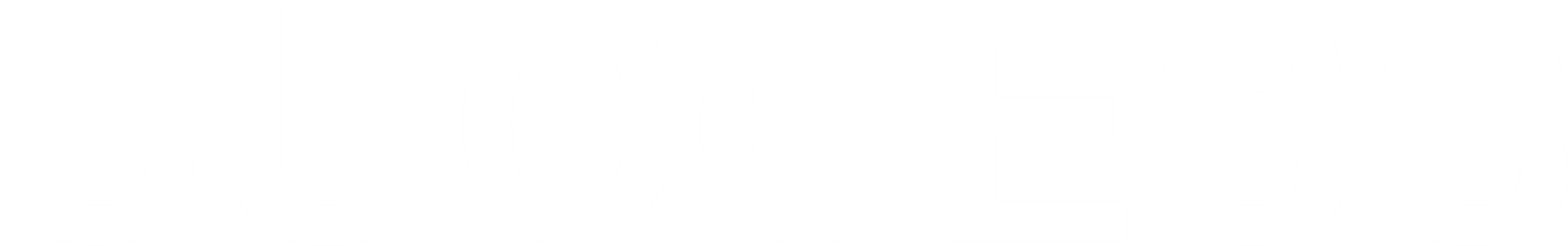 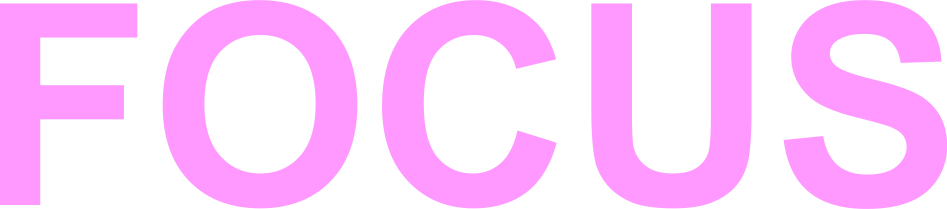 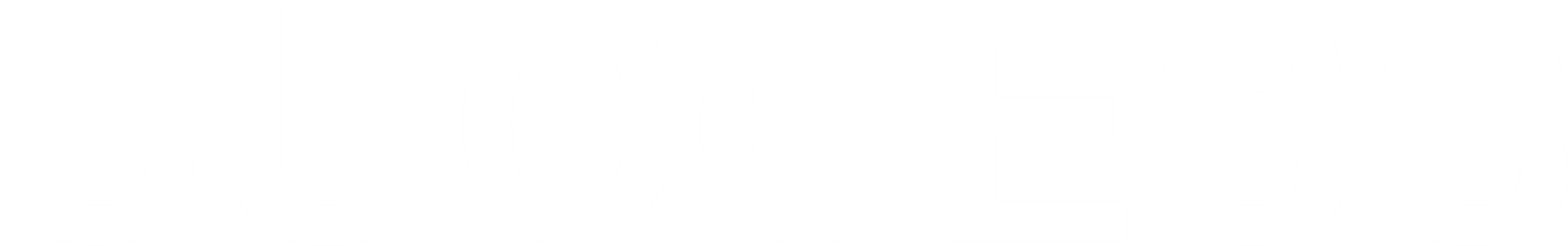 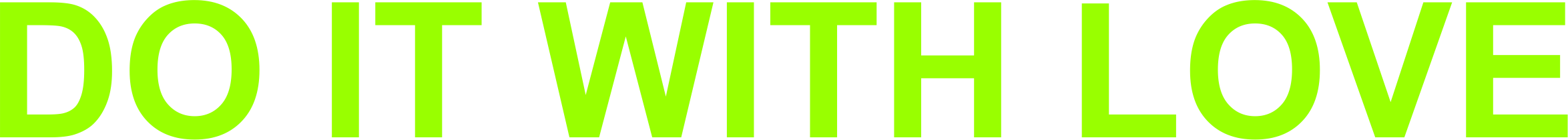 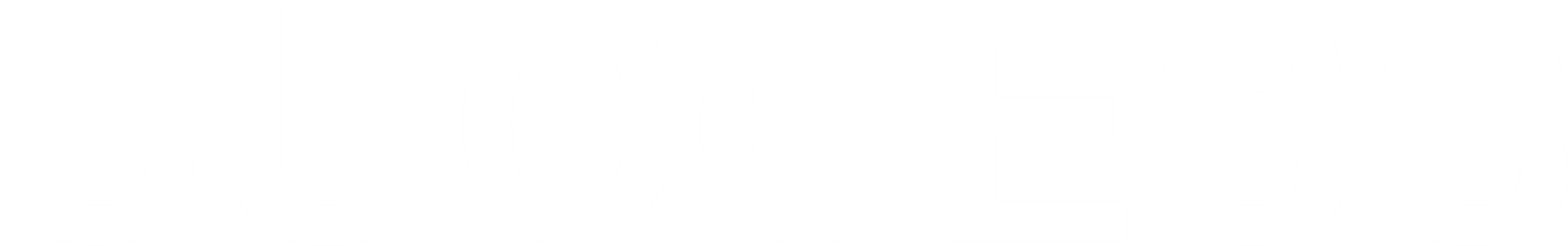 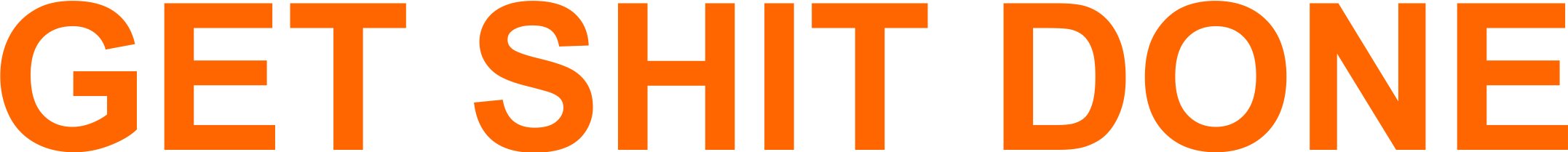 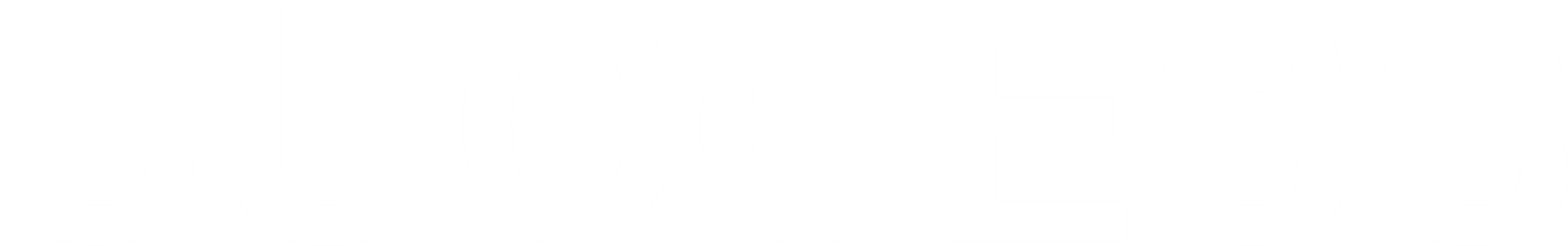 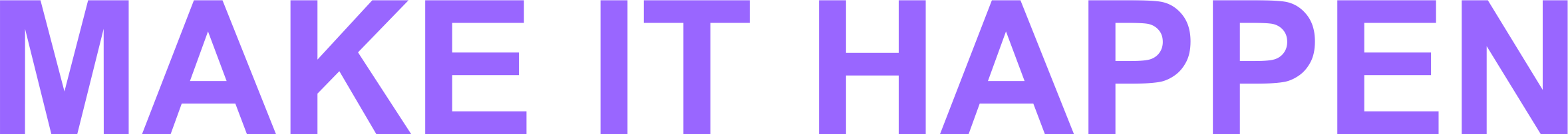 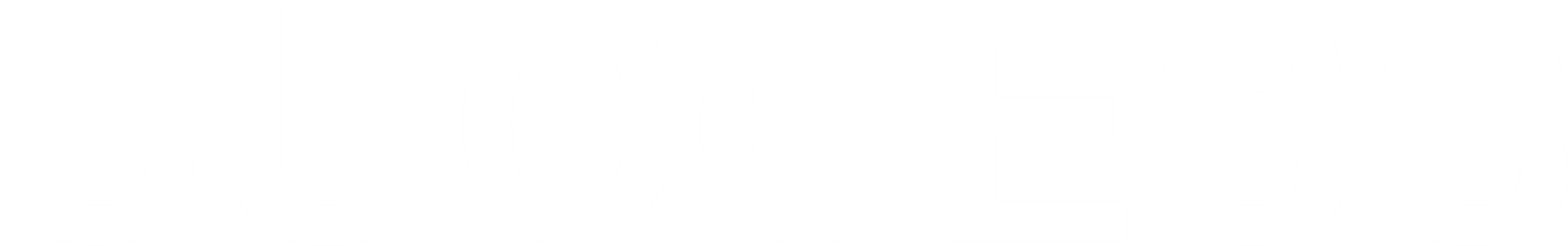 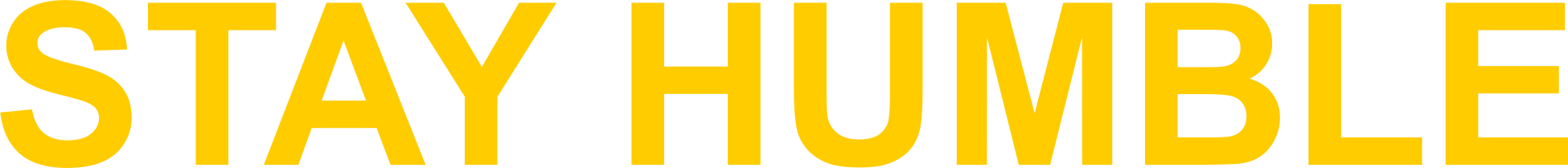 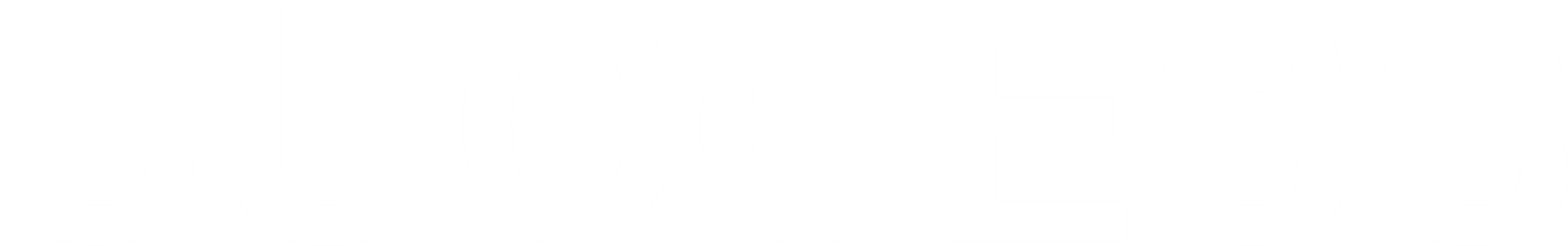 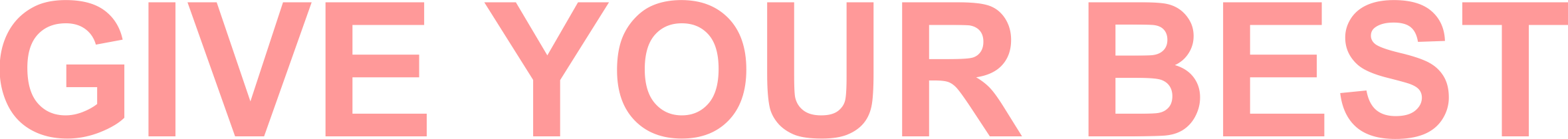 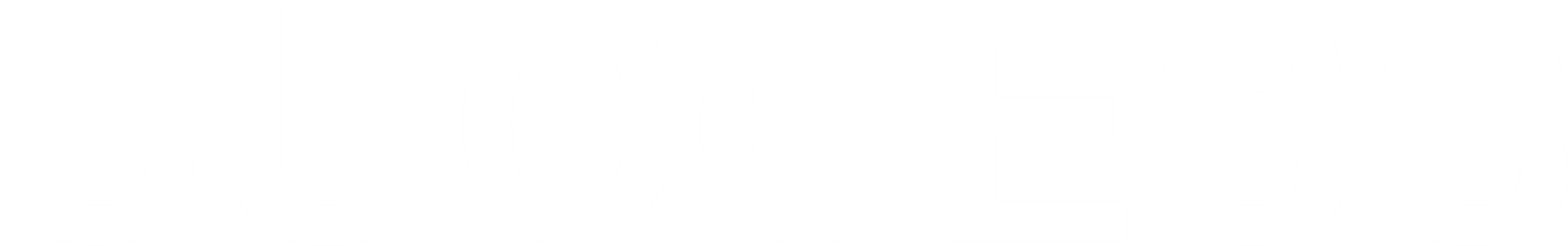 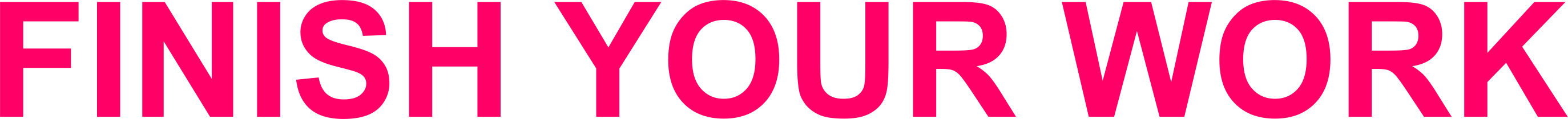 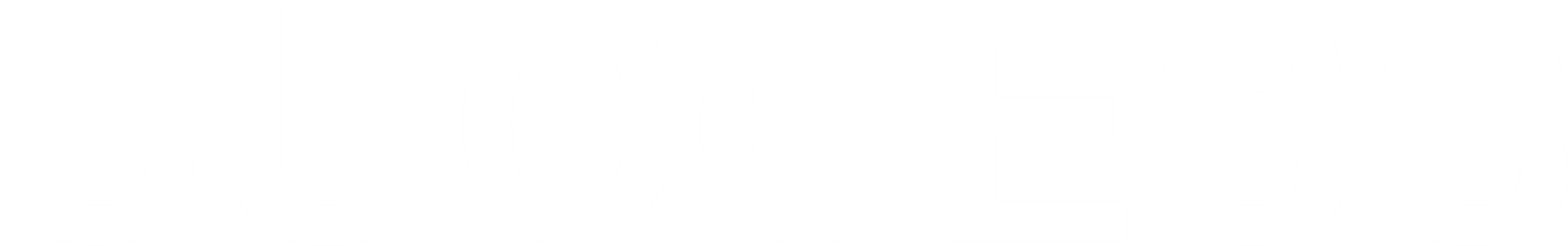 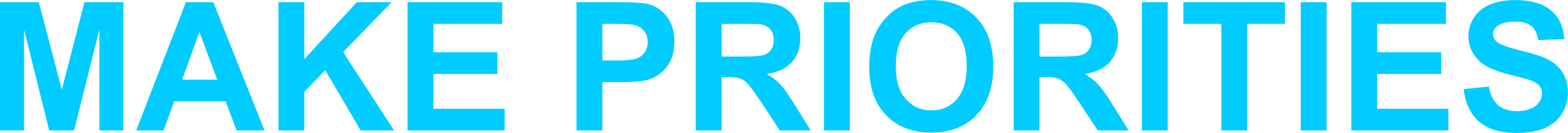 This powerpoint made from the poster ‘at our school’
See our website